Présentation des programmes
Enseignement optionnel, Biotechnologies, 2nde
STL, Biochimie-Biologie, 1ère
STL, Biotechnologies, 1ère
10 Avril 2019 – Académie de Lyon
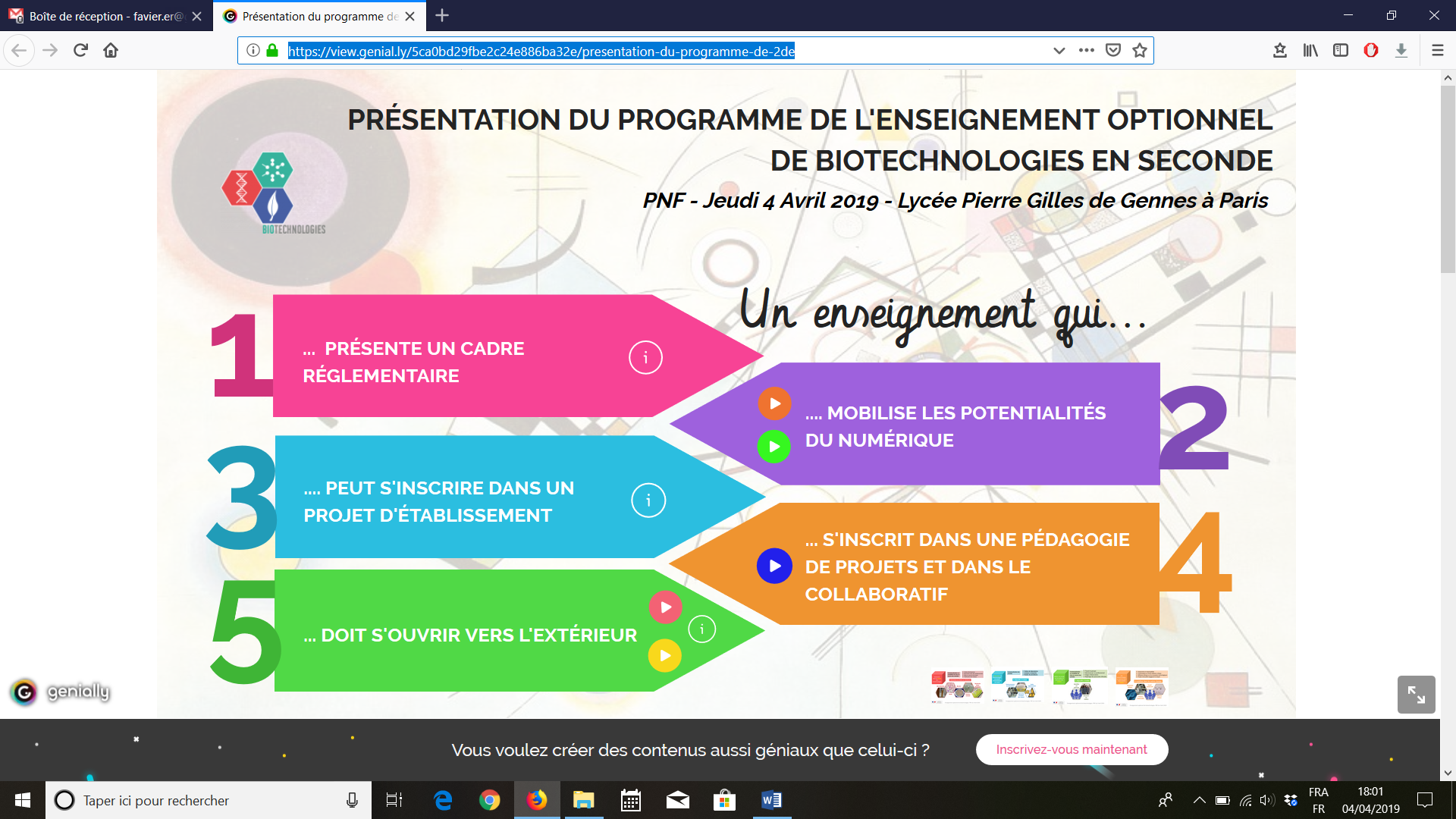 2
Enseignement optionnel, Biotechnologies, 2nde
Appréhender les biotechnologies dans toute leur complexité́, à la fois scientifique, technologique et sociétale
Responsabilité civique
Faire découvrir : 
les différents domaines d’application, 
les pratiques au laboratoire 
les secteurs d’activités professionnelles 

Développer :
les projets de poursuites d’études 
la responsabilité civique
Métiers
Monde
Biotechno
Laboratoire
3
Monde Biotechno
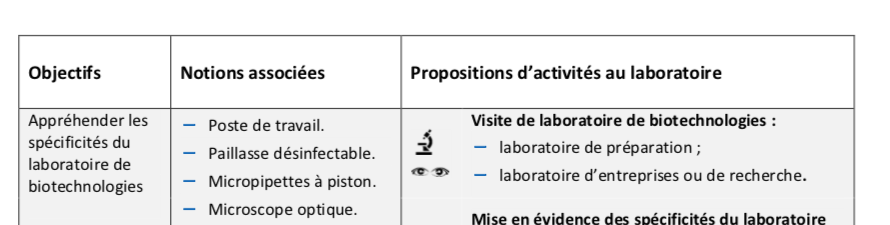 Laboratoire
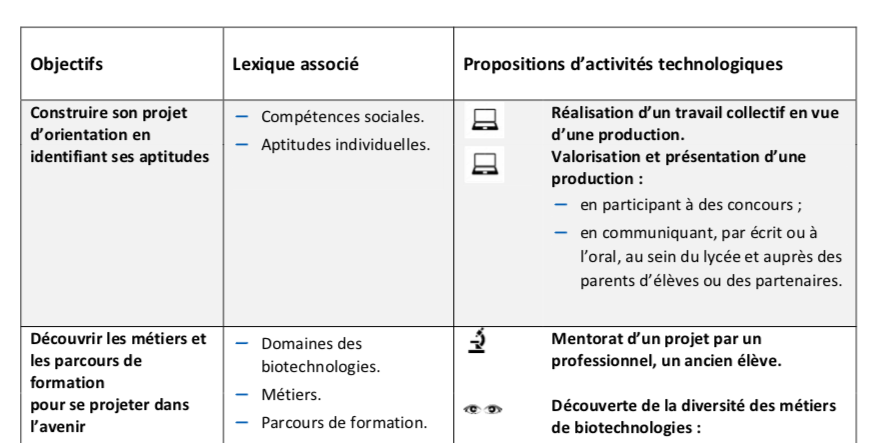 Métiers
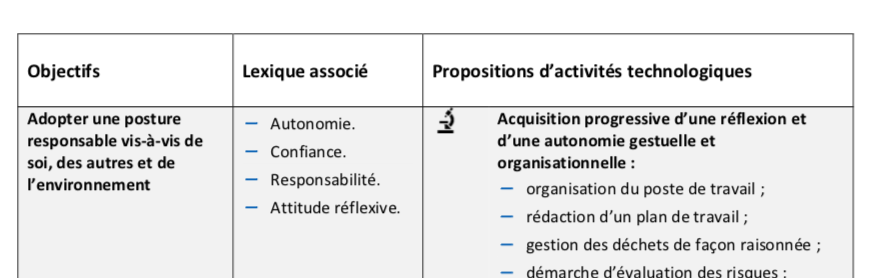 4 champs de découverte dont l’un portant sur les domaines du monde des biotechnologies

Des objectifs de formation

Lexique ou notions associés et proposition d’activités
Responsabilité civique
4
Enseignement optionnel, Biotechnologies, 2nde
Expérimentations au laboratoire
Mise en œuvre pratique au labo biotechnologies
Démarche prévention des risques

Dimension numérique 
Accès à l’information
Exploitation
Pratiques collaboratives

Ouverture sur l’extérieur
Visites, mini-stages, interventions de professionnels
Communiquer à l’extérieur de la classe
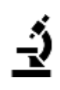 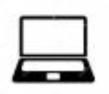 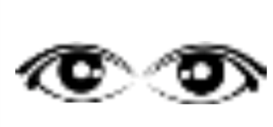 5
Enseignement optionnel, Biotechnologies, 2nde
Cadre
« Quatre champs de découverte que l’enseignant combine pour construire son enseignement. » 
« L’élève doit avoir exploré plusieurs domaines et chacun des quatre champs de découverte. »

Liberté pédagogique 
Des activités technologiques sont indiquées à titre de propositions (pas obligatoirement être toutes mises en œuvre). 
D’autres activités possibles si elles répondent aux objectifs de cet enseignement.
6
Enseignement optionnel, Biotechnologies, 2nde
Visites d’entreprises
Rencontre avec des professionnels
Mise en œuvre de projets
Publication des travaux
Immersion 
dans le monde des biotechnologies
Contextualisation ou modalités de mise en oeuvre des activités
2 domaines au choix au minimum
Recherche Génie Génétique
Bio-industries
Bio-Art
Santé
Environnement
7
Enseignement optionnel, Biotechnologies, 2nde
Visites de laboratoires
Analyses comparées
Études de procédures
Contextualisation des activités
Le laboratoire de biotechnologies, un nouvel environnement de travail
3 objectifs à traiter
Environnement du laboratoire
Cadre 
règlementaire
Démarche d’analyse des risques
8
Enseignement optionnel, Biotechnologies, 2nde
Travail en groupe
Mentorat par un professionnel
Stages d’observation
Repérage des poursuites d’études
Définir son projet de formation et découvrir des métiers
Contextualisation ou modalités de mise en œuvre des activités
2 objectifs à traiter
Identifier ses aptitudes
Découvrir les métiers
9
Enseignement optionnel, Biotechnologies, 2nde
Les biotechnologies, un exercice de la responsabilité civique
Autonomie et responsabilité
Confrontation au réel & réflexion critique (science ≠ croyance)
Réflexion éthique sur les innovation technologiques
Projets d’actualité engageant le citoyen
A mobiliser dans les autres champs
Travail collaboratif
Dimension éthique
Réflexion critique
Posture responsable
10
Enseignement optionnel, Biotechnologies, 2nde
Echo avec le projet d’établissement et le parcours d’orientation de l’élève
Acquisition d’autonomie, responsabilité, ouverture sur l’extérieur, 
Rencontres de professionnels, construction du projet de poursuites d’études

Organisation horaire : 1h30 par semaine
art. 4 de l’arrêté du 16 Juillet 2018 portant organisation et volume horaire de la classe de seconde
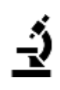 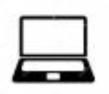 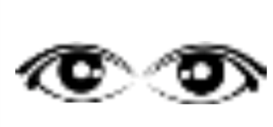 11